1
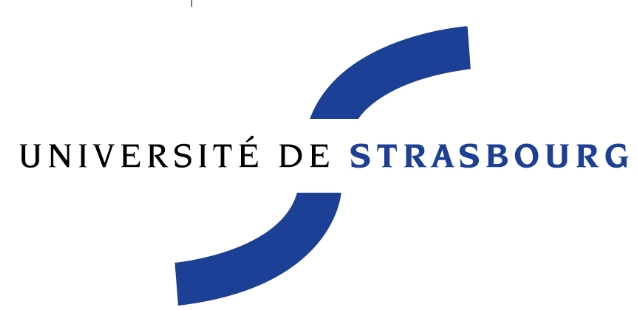 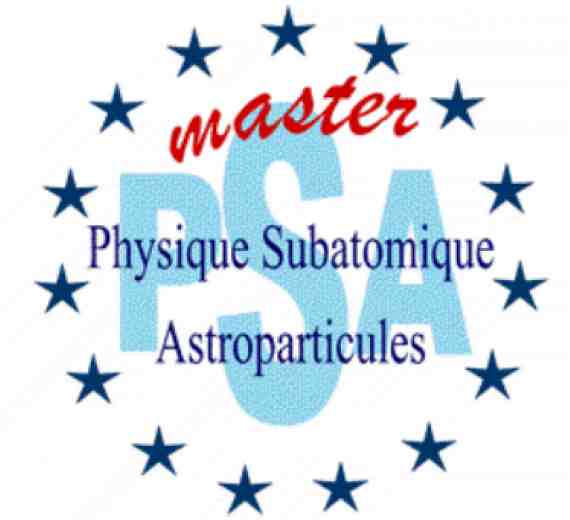 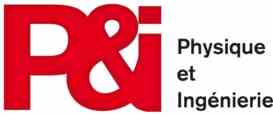 search for SUSY in the Higgs sectorSalvador f. López Pérez-chao
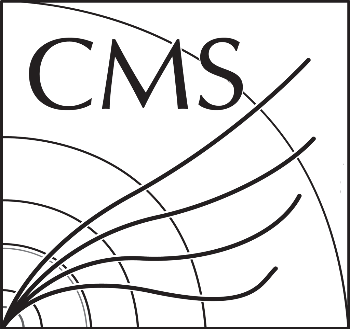 MAÎTRE DE STAGE: ULRICH GOERLACH
Search for SUSY in the Higgs sector
2
[Speaker Notes: Detalles introductorios del  curso y/o libros/materiales necesarios para una clase/proyecto.]
Introduction à la Supersymétrie
3
[Speaker Notes: Diseño de programación para períodos de tiempo/objetivos opcionales.]
Benchmark Point 1488 (BP7_P1)
4
[Speaker Notes: Diseño de programación para períodos de tiempo/objetivos opcionales.]
Benchmark Point 1488 (BP7_P1)
5
Intérêt de ce scenario:
Spectre de masse des bosons de Higgs suffisamment légers pour être observés dans le LHC à 13 TeV
Plusieurs désintégrations de Higgs lourds vers Higgs légers qui donnent accès à mesurer le couplage entre les Higgs.

But du stage:
Reconstruire quelques modes des désintégrations et les comparer avec le bruit de fond du Modèle Standard. En particulier:





    Avec une condition sur le Z dans ses désintégrations leptoniques:
[Speaker Notes: Diseño de programación para períodos de tiempo/objetivos opcionales.]
Simulation: signal et bruit de fond générés
6
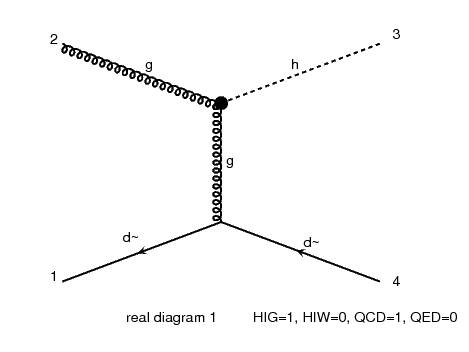 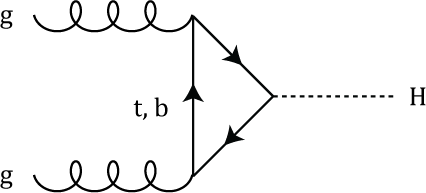 [Speaker Notes: Diseño de programación para períodos de tiempo/objetivos opcionales.]
CMS et Delphes3.2.0
7
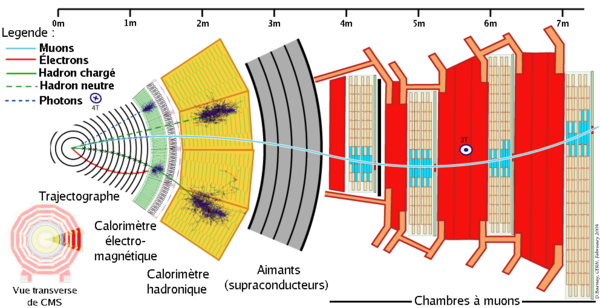 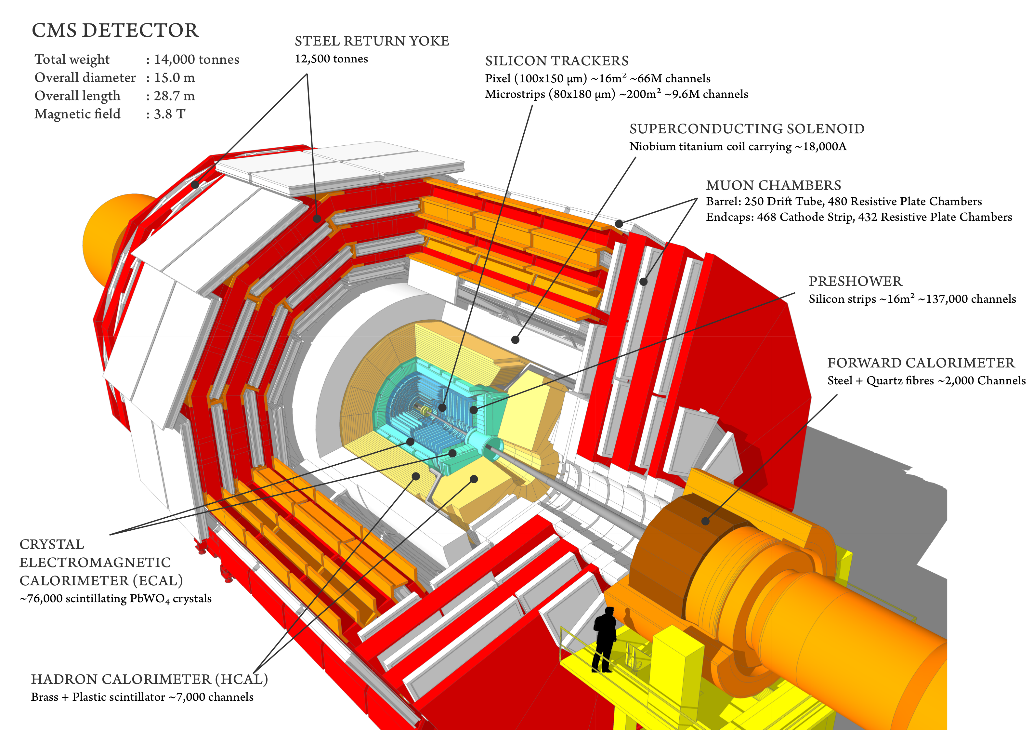 [Speaker Notes: Diseño de programación para períodos de tiempo/objetivos opcionales.]
CMS et Delphes3.2.0
8
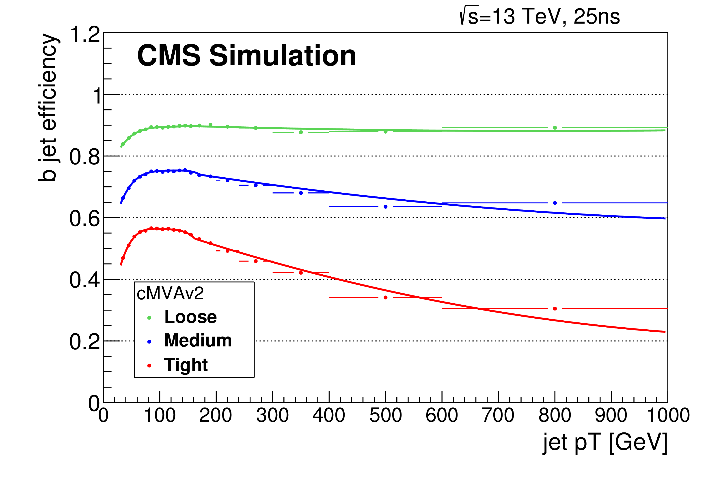 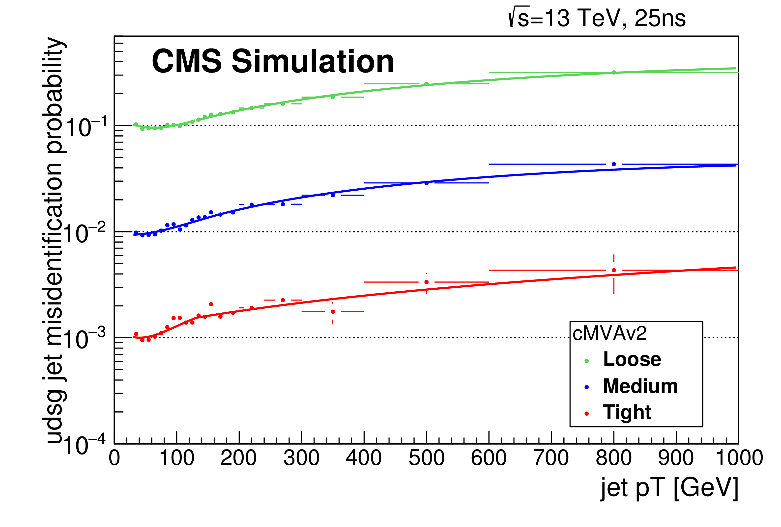 [Speaker Notes: Diseño de programación para períodos de tiempo/objetivos opcionales.]
9
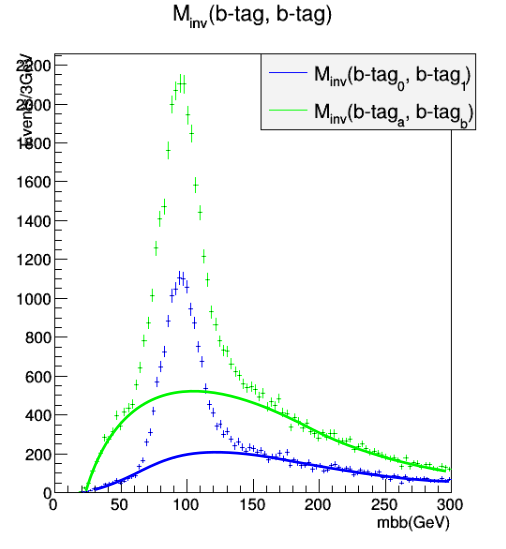 M=94.78±0.14 GeV
10
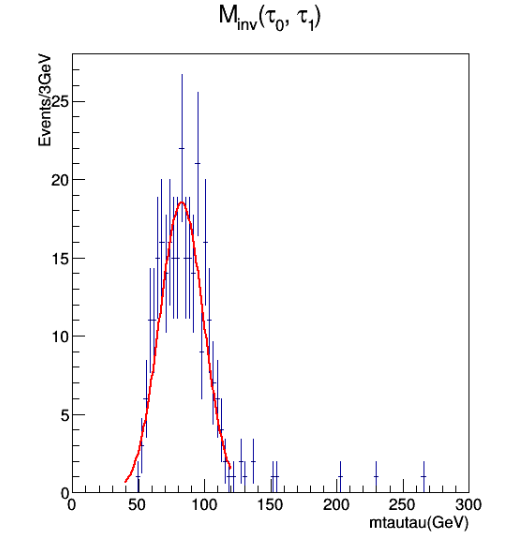 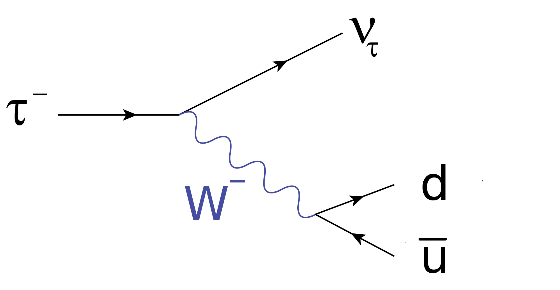 M=82.6±1.2 GeV
11
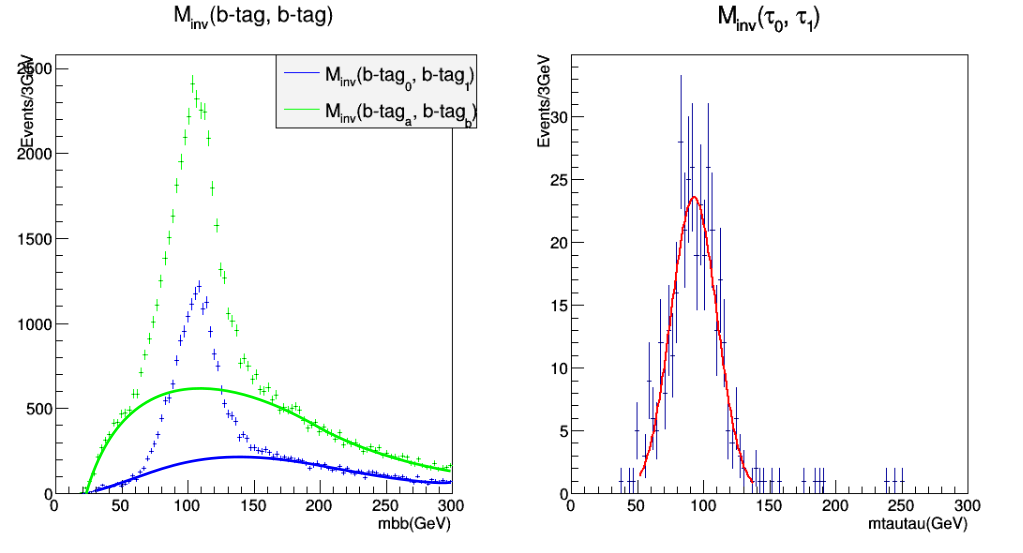 12
13
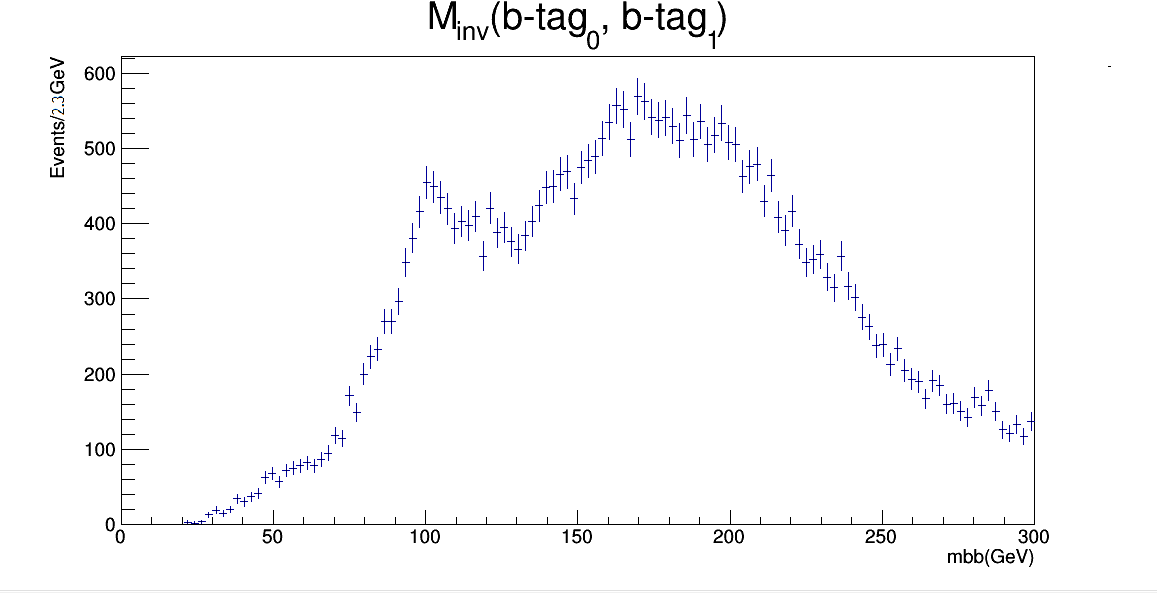 14
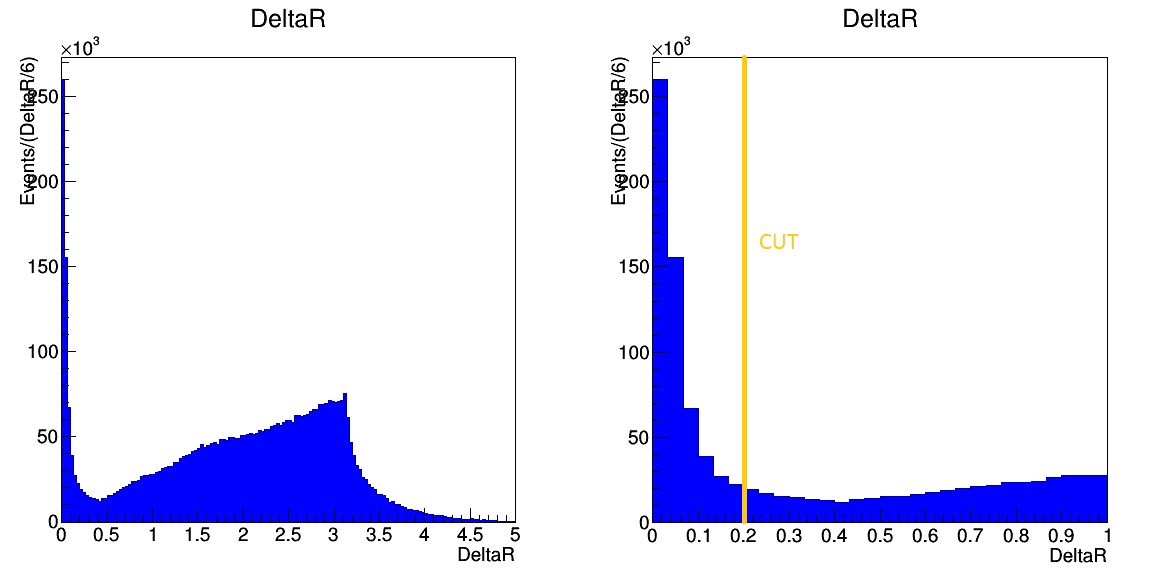 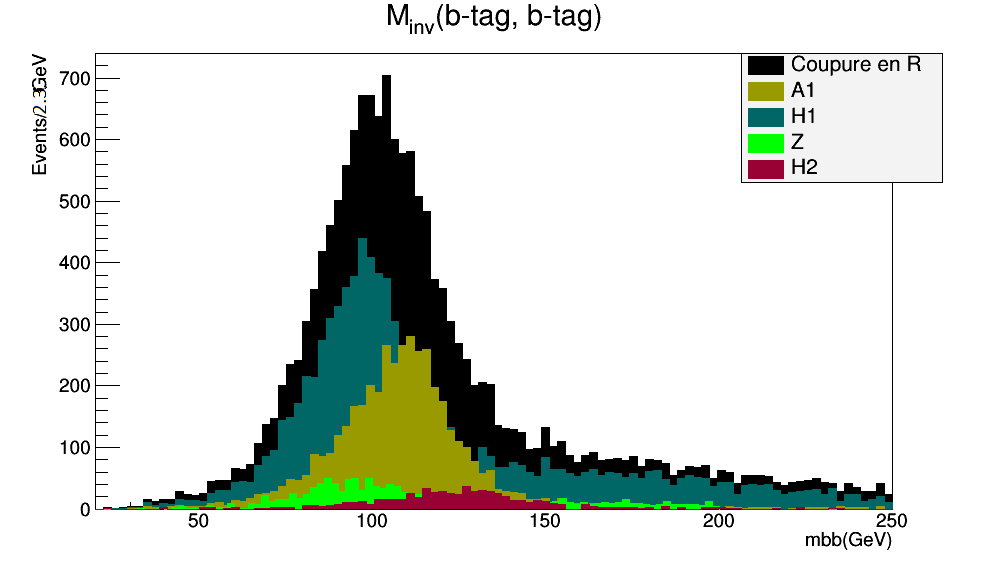 Vrais b-jets.
15
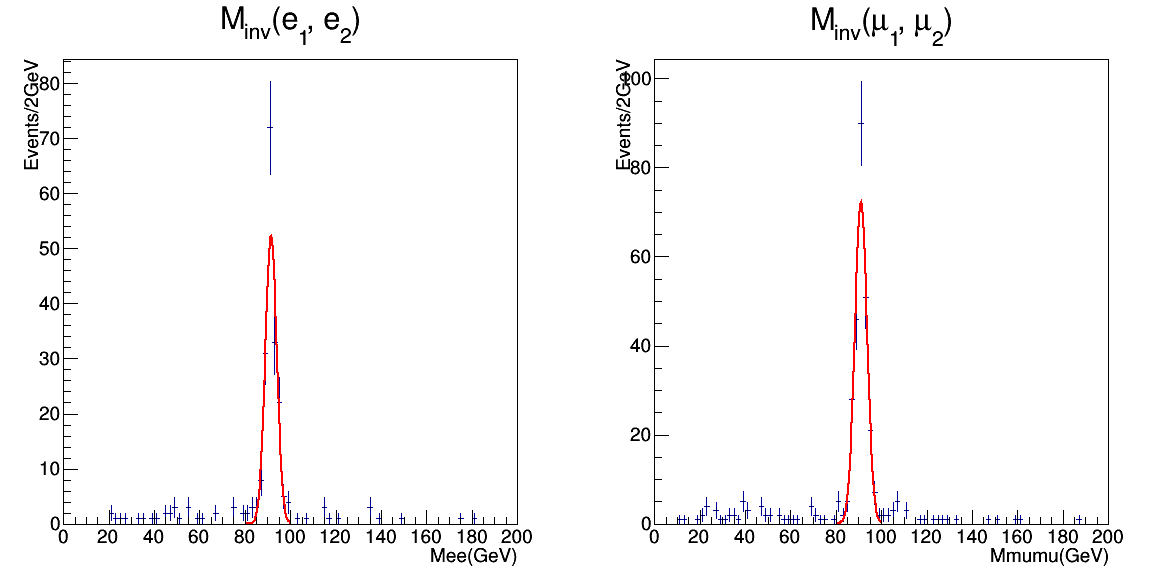 16
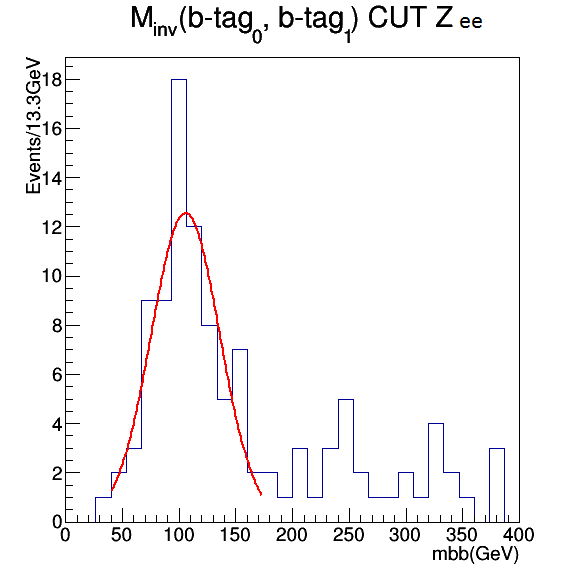 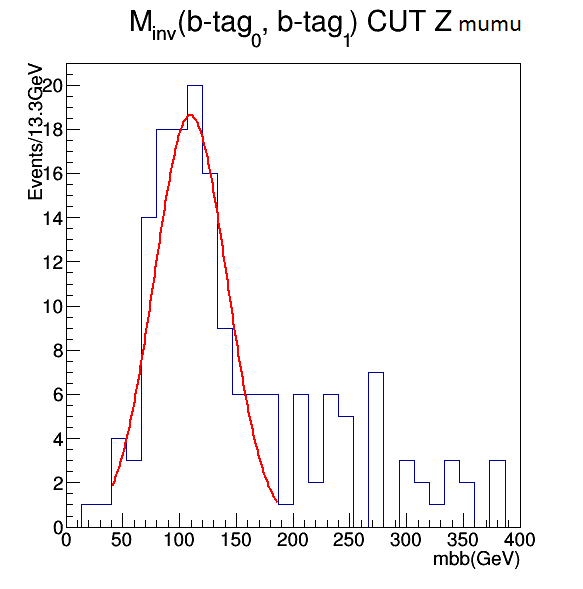 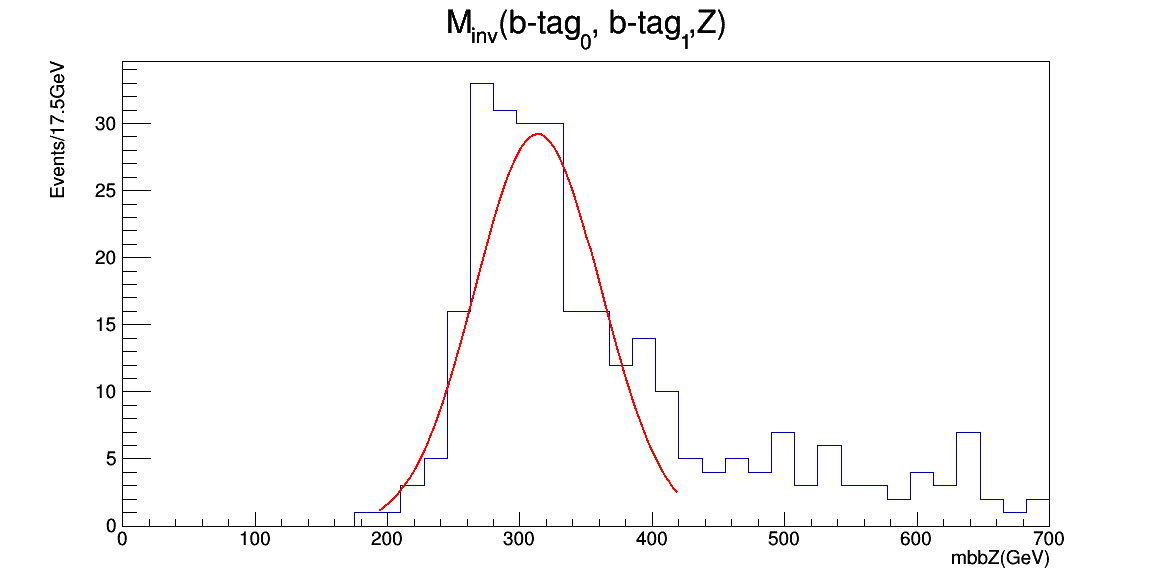 [Speaker Notes: Diseño de programación para períodos de tiempo/objetivos opcionales.]
17
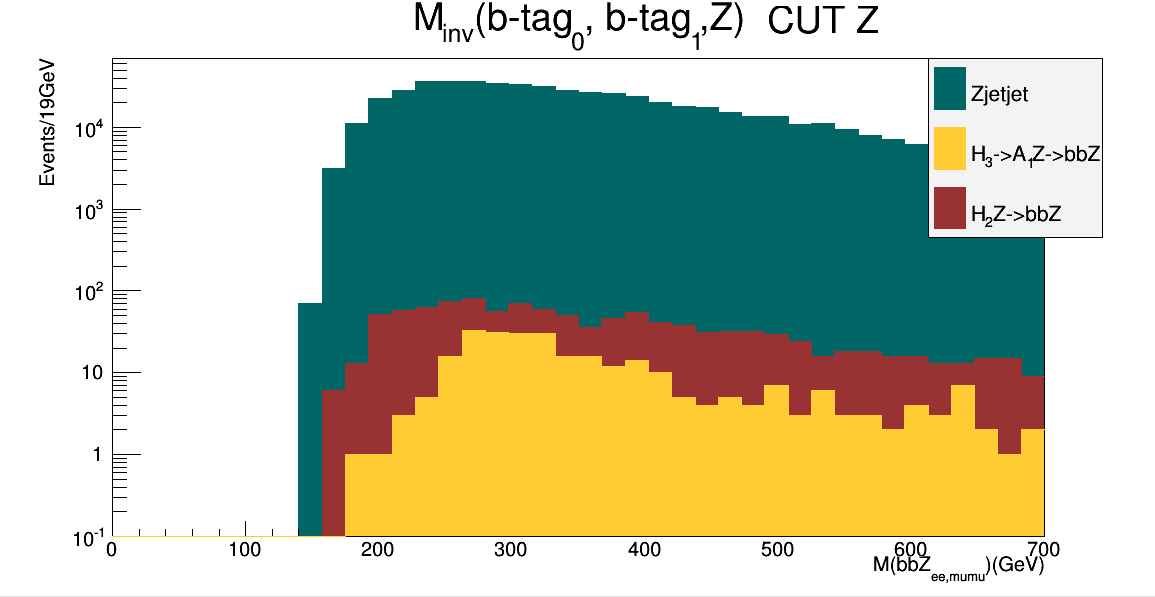 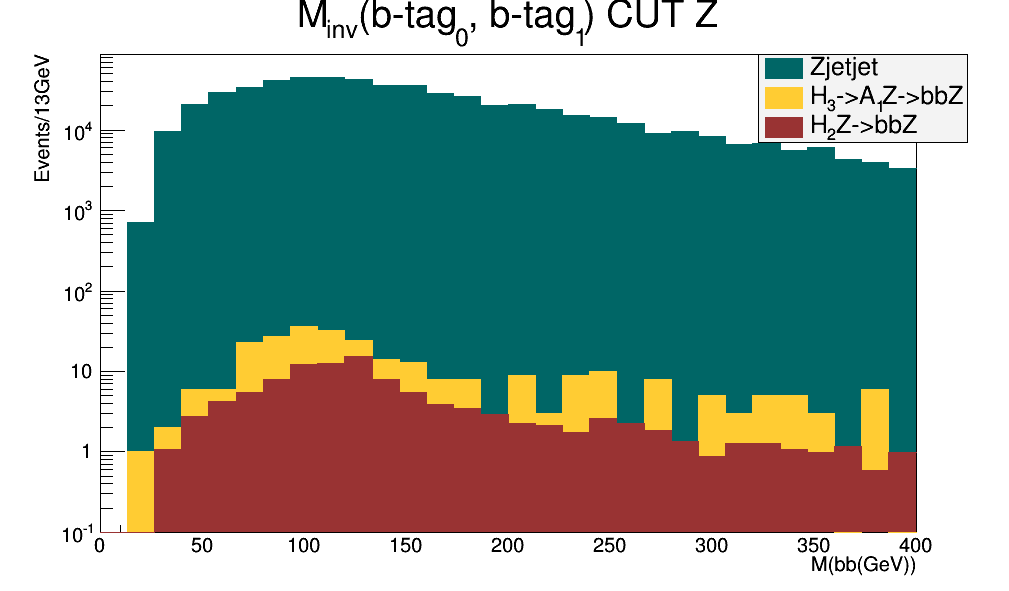 [Speaker Notes: Diseño de programación para períodos de tiempo/objetivos opcionales.]
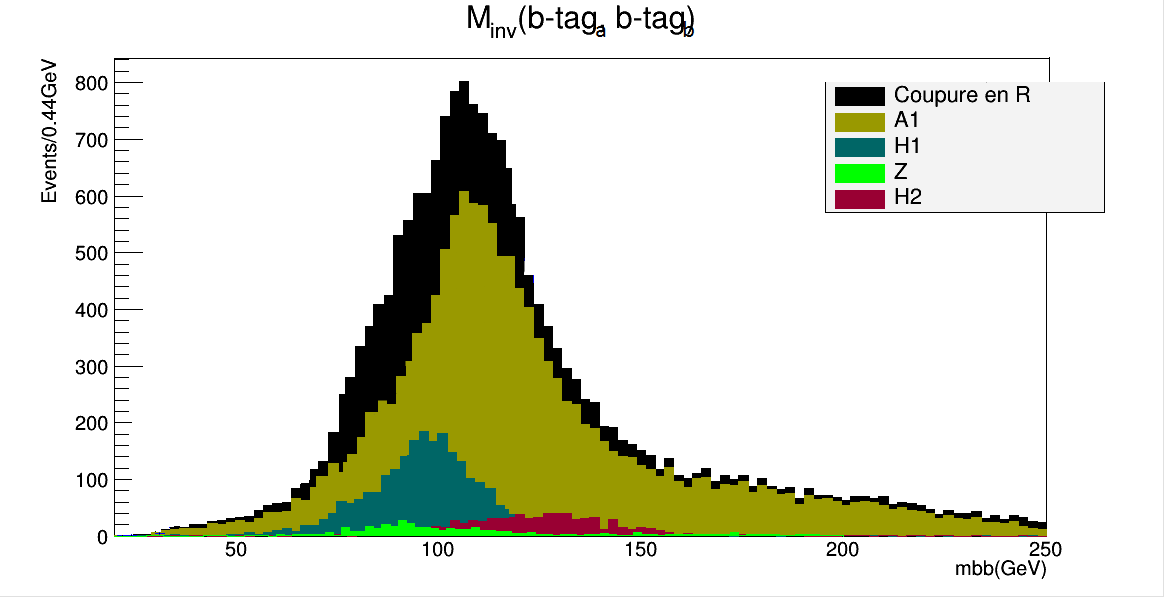 18
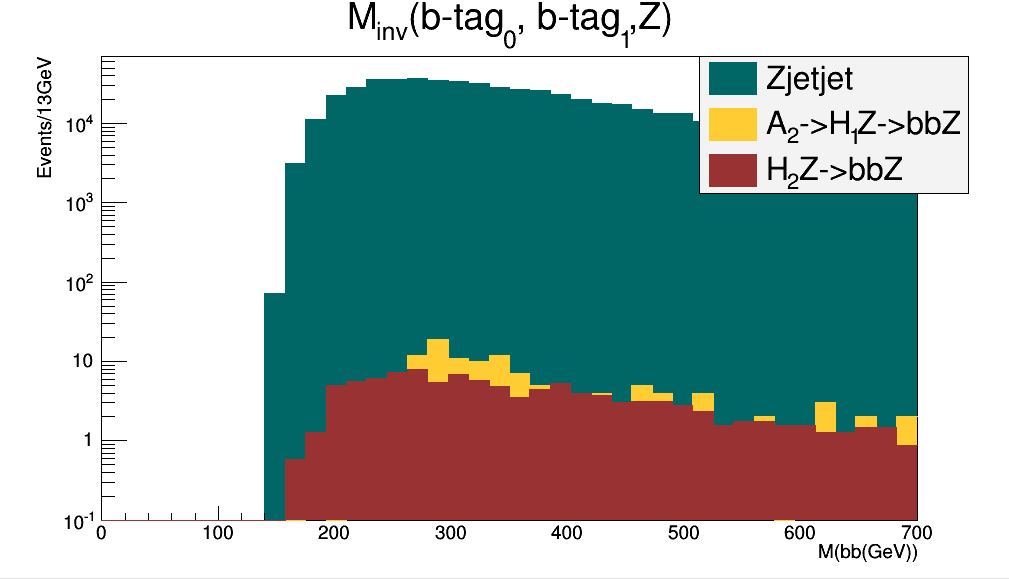 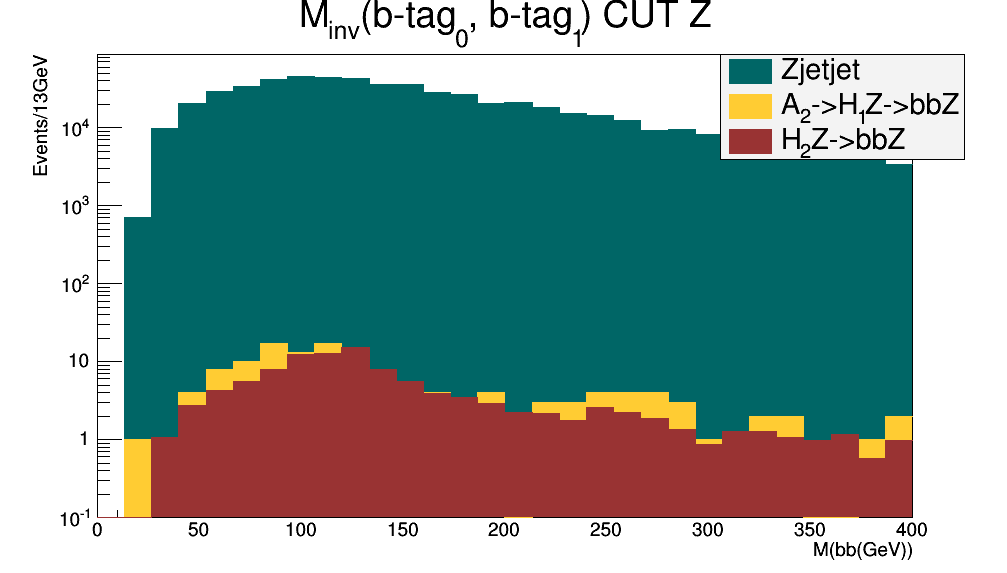 Conclusion
19
[Speaker Notes: Conclusión del curso, la clase, etc.]